Презентация на тему: «Экономическая информация»
Экономическая информация
Экономическая информация — это совокупность сведений, отражающих социально-экономические процессы и служащих для управления этими процессами и коллективами людей в производственной и непроизводственной сфере.
Данные
Да́нные — представление фактов и идей в формализованном виде, пригодном для передачи и обработки в некотором информационном процессе. Изначально — данные величины, то есть величины, заданные заранее, вместе с условием задачи.
Виды экономической информации
По отношению к функциям управления экономическая информация подразделяется:
Нормативно-справочная информация;
плановая информация;
учетная информация;
аналитическая информация
По отношению к системе управления информация подразделяется на:

     

    Входную                               Выходную
По отношению к процессу управления входная информация подразделяется на:
Внутренняя информация включает совокупность данных, возни­кающих в экономическом объекте в форме учетно-стати­стической от­четности и оперативной информации,
Внешняя информация объединяет сведения о состоянии внеш­ней среды окружения
Свойства экономической информации.
достоверность,
полнота,
ценность,
актуальность,
однозначность.
Требования, предъявляемые к экономической информации
Экономическая информация отражает состояние экономического объекта в пространстве и во времени, поэтому важным для пользователя является понятие адекватности информации или уровня соответствия создаваемого информационного образа 
реальному объекту.
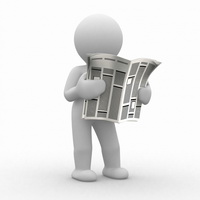